OCTOBRE ROSE
Au  CPP  , c ‘est 

toute l’année
DÉPISTAGE DU CANCER DU SEIN
A  partir de 25 ans  : 

consultation  gynécologique annuelle  avec une sage femme ou un médecin
DÉPISTAGE DU CANCER DU SEIN
Et de 50 à 74 ans :

Mammographie tous les 2 ans 

Réalisable en radiologie au centre hospitalier de Decazeville
DÉPISTAGE DU CANCER DU COL DE L’UTÉRUS
Pour toutes les femmes de 25 à 65 ans

Par un prélèvement lors d’une consultation gynécologique avec une sage femme ou un médecin
C’est pas comme d’habitude : je suis inquiète
Douleurs
Questions
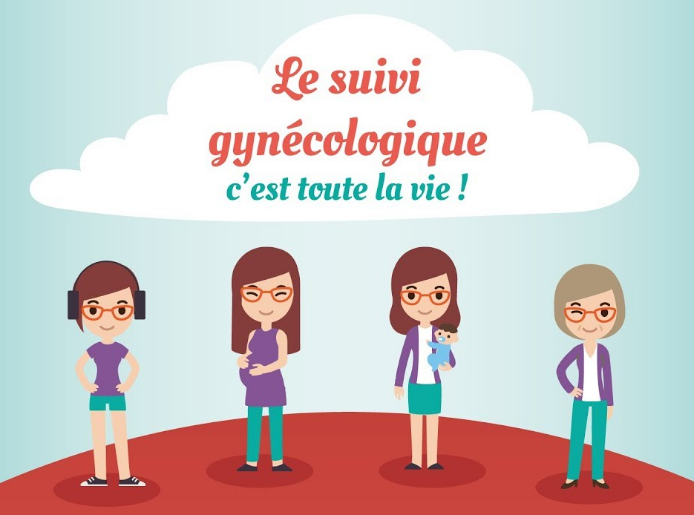 suivi gynéco : où aller ?
Sages femmes libérales, hospitalières ou de PMI
sages femmes du Centre périnatal de proximité
Gynécologues libéraux et hospitaliers et médecins généralistes
CONTACT
Centre de périnatalité de proximité - CPP

Centre hospitalier Pierre Delpech
60 avenue Prosper Alfaric
12300 DECAZEVILLE

Secrétariat - 05 65 43 71 17